PHY 711 Classical Mechanics and Mathematical Methods
10-10:50 AM  MWF  Olin 103

Plan for Lecture 8:
Continue reading Chapter 3 & 6
D’Alembert’s principle
Hamilton’s principle
Lagrange’s equations in presence of magnetic fields
9/12/2014
PHY 711  Fall 2014 -- Lecture 8
1
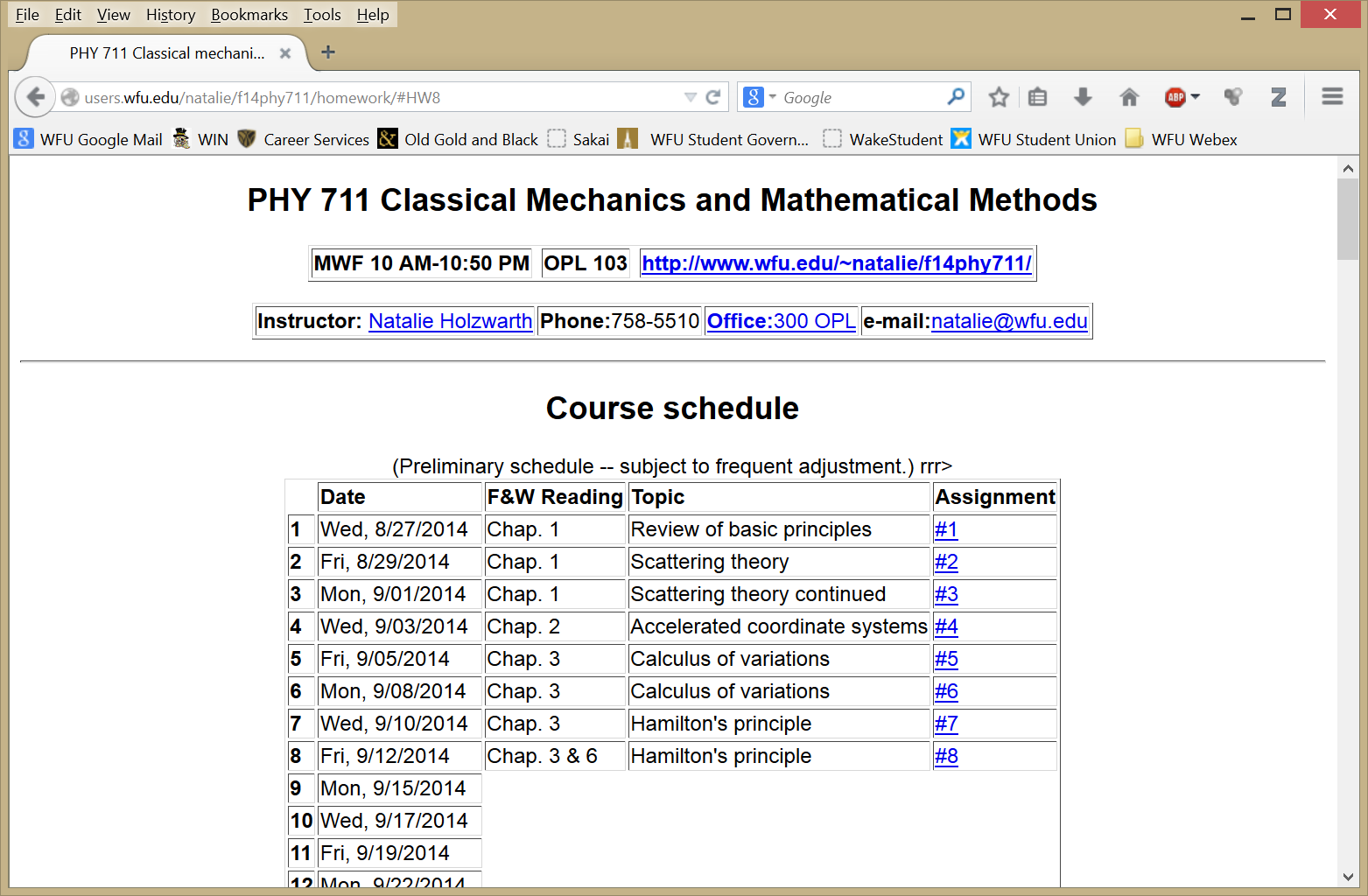 9/12/2014
PHY 711  Fall 2014 -- Lecture 8
2
Hamilton’s principle:
9/12/2014
PHY 711  Fall 2014 -- Lecture 8
3
D’Alembert’s principle  -- notion of virtual work:
9/12/2014
PHY 711  Fall 2014 -- Lecture 8
4
Some details --
9/12/2014
PHY 711  Fall 2014 -- Lecture 8
5
D’Alembert’s principle  -- notion of virtual work:
9/12/2014
PHY 711  Fall 2014 -- Lecture 8
6
D’Alembert’s principle  -- notion of virtual work:
9/12/2014
PHY 711  Fall 2014 -- Lecture 8
7
Example – simple harmonic oscillator
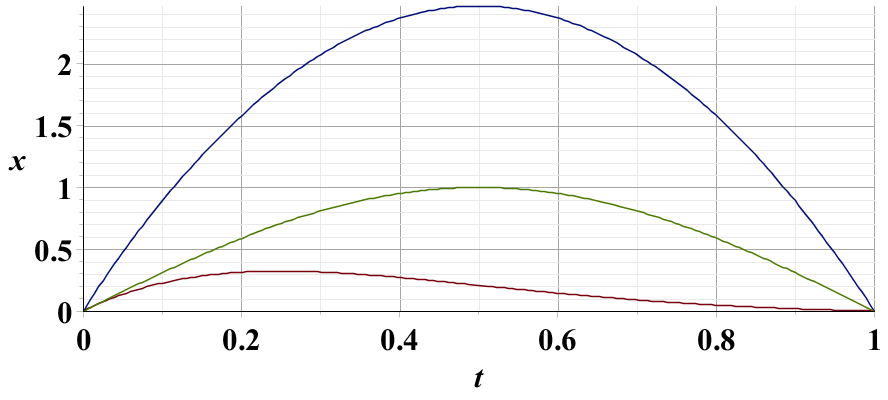 x1
x2
x3
9/12/2014
PHY 711  Fall 2014 -- Lecture 8
8
Note: in “proof” of Hamilton’s principle:
9/12/2014
PHY 711  Fall 2014 -- Lecture 8
9
Lorentz forces:
9/12/2014
PHY 711  Fall 2014 -- Lecture 8
10
Lorentz forces, continued:
9/12/2014
PHY 711  Fall 2014 -- Lecture 8
11
Lorentz forces, continued:
9/12/2014
PHY 711  Fall 2014 -- Lecture 8
12
Lorentz forces, continued:
9/12/2014
PHY 711  Fall 2014 -- Lecture 8
13
Example Lorentz force
9/12/2014
PHY 711  Fall 2014 -- Lecture 8
14
Example Lorentz force -- continued
9/12/2014
PHY 711  Fall 2014 -- Lecture 8
15
Example Lorentz force -- continued
9/12/2014
PHY 711  Fall 2014 -- Lecture 8
16
Example Lorentz force -- continued
9/12/2014
PHY 711  Fall 2014 -- Lecture 8
17
Example Lorentz force -- continued
9/12/2014
PHY 711  Fall 2014 -- Lecture 8
18